CHALLENGE friends to give
TEENS make a difference
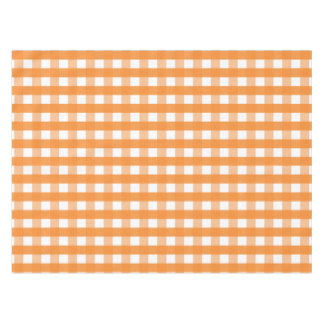 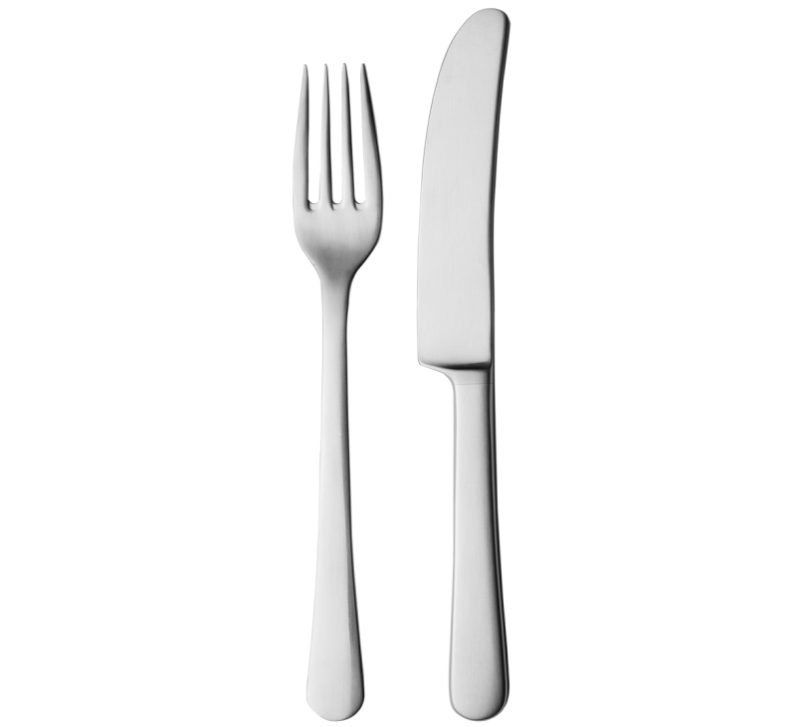 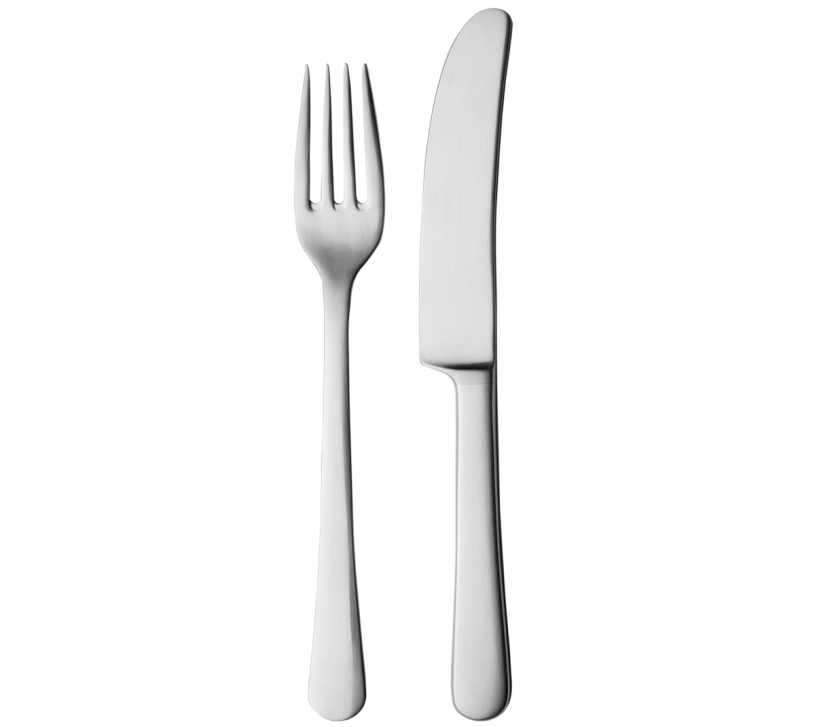 Power of Change
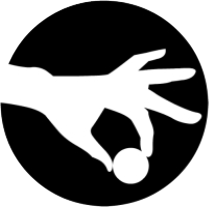 •   50₵ Challenge   •
50₵
Your donations will benefit local area food pantries.
[Speaker Notes: Front label]